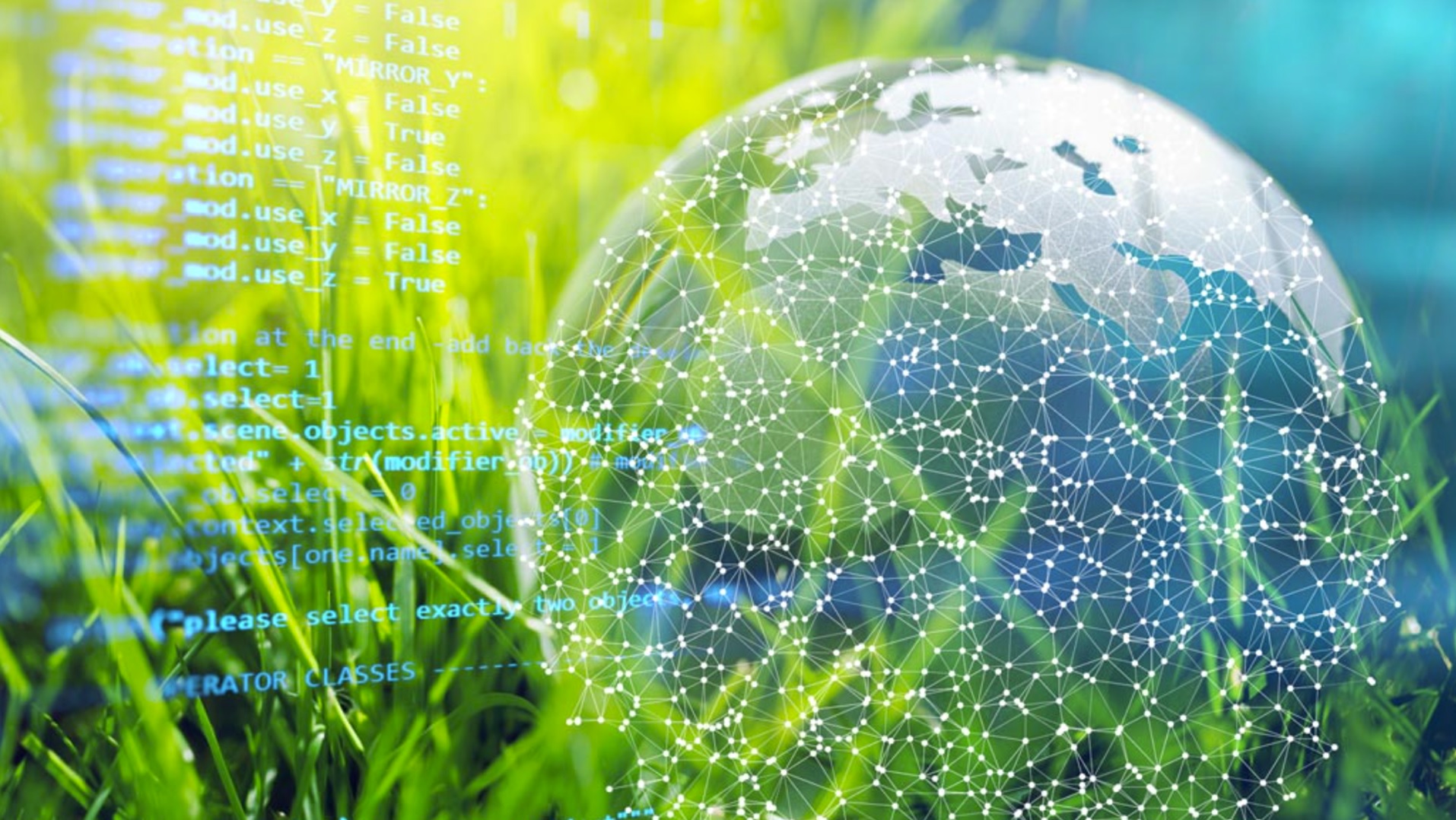 Kees Vuik
12 September 2023
www.computationalsciencenl.nl
[Speaker Notes: Slide met logo en beeld]
Missie
Het vergroten van de 
zichtbaarheid en impact van Computational Science 
in Nederland
[Speaker Notes: Slide met slogan - gradient]
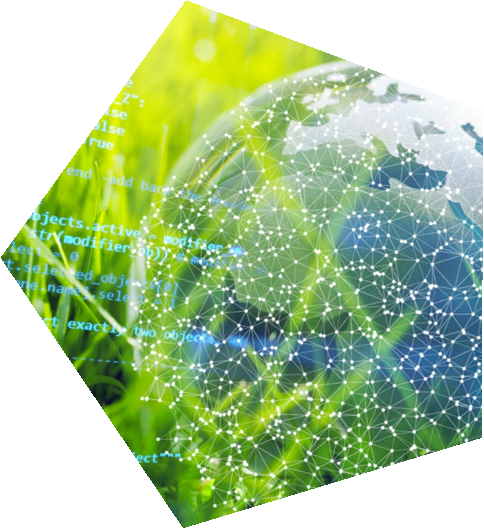 Doelen
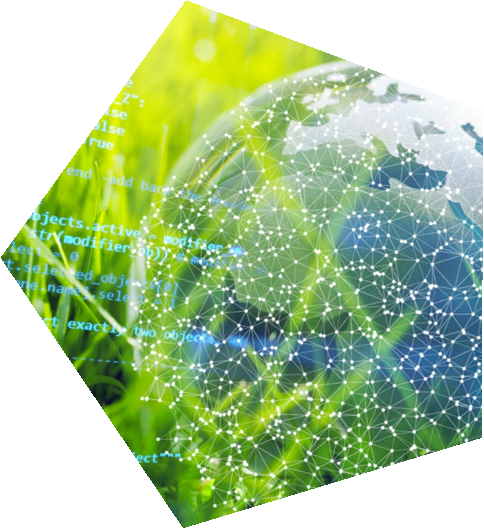 Zichtbaarheid vergroten - agendering/financiering

Structureren, stimuleren en coördineren van interdisciplinair onderzoek in Computational Sciences

Versterken van ontwikkeling en overdracht van CS kennis(opleiding) tussen universiteiten, bedrijven en samenleving

Bevorderen van duurzame maatschappelijke innovaties, bijvoorbeeld op het gebied van materialen, energie, water en voedsel, met computationele technieken
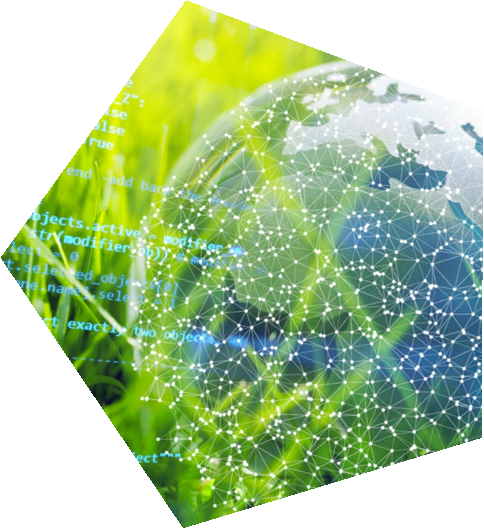 [Speaker Notes: Slide met header (links) en foto's (rechts)

Afbeeldingen wijzigen? Sleep een foto in de vorm]
Computationele wetenschappen ontstaan en floreren op het snijvlak van informatica, wiskunde en andere wetenschapsdomeinen
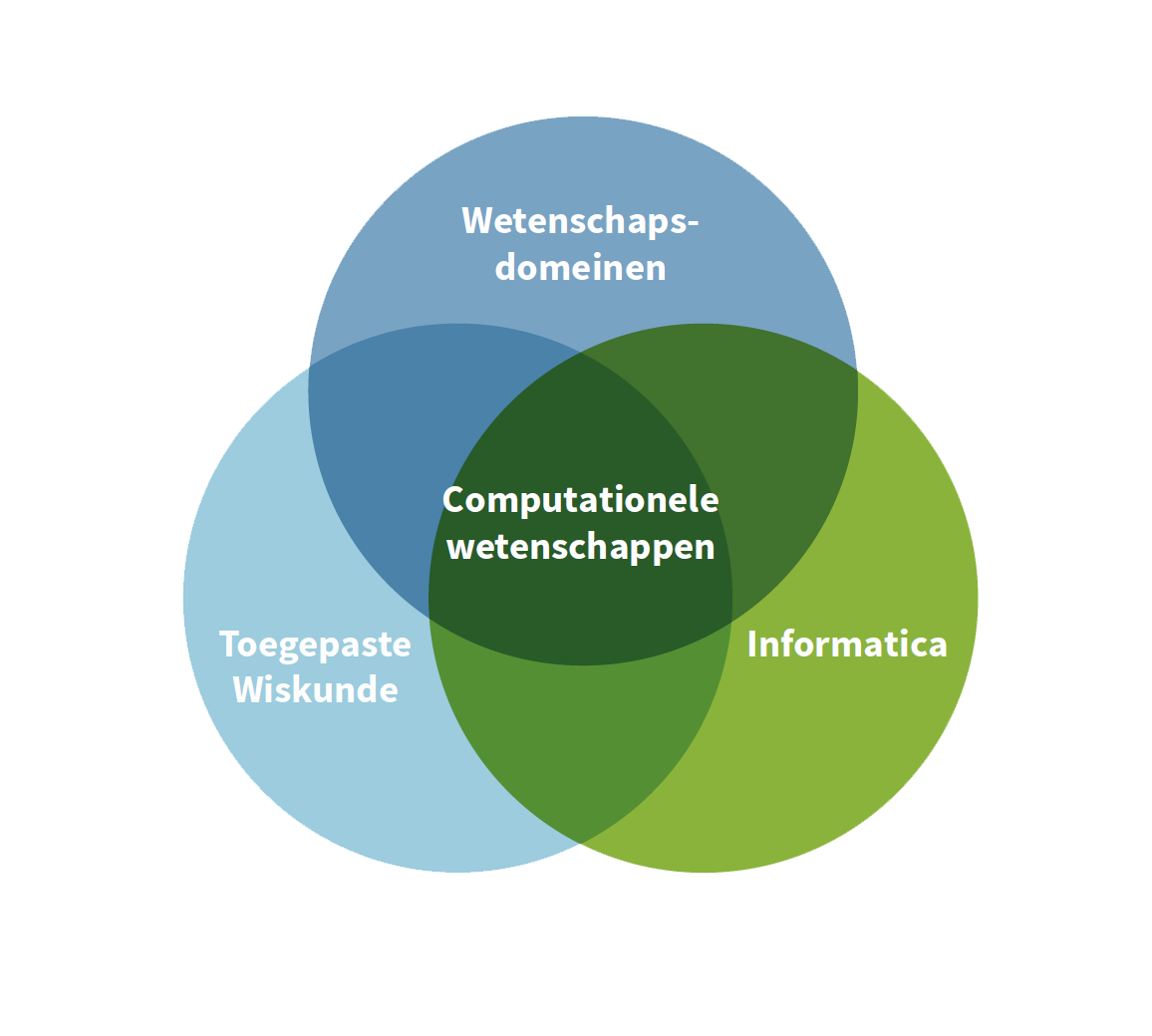 [Speaker Notes: Slide met slogan - kleur aanpasbaar]
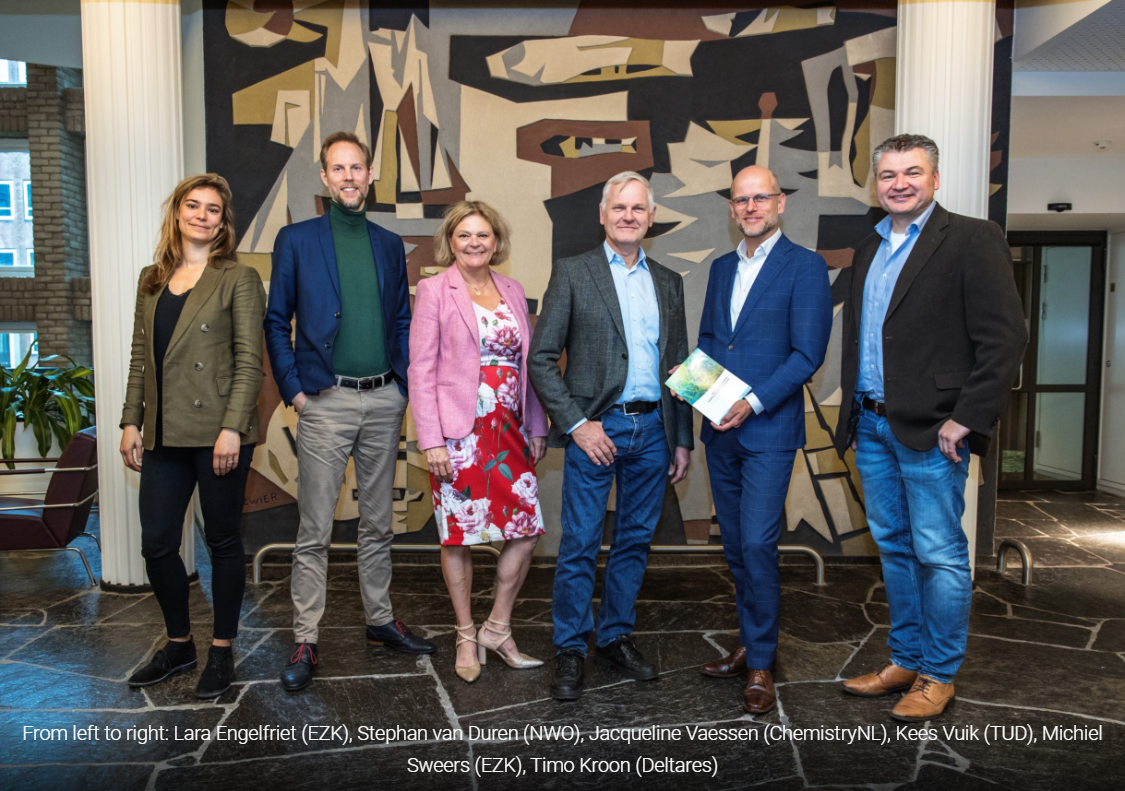 5 Oktober 2022
Nationale Agenda Computational Science
met steun van topsectoren aangeboden aan het ministerie van Economische Zaken en Klimaat
[Speaker Notes: Slide met foto (links) en header groot (rechts)

Afbeeldingen wijzigen? Sleep een foto in de vorm]
Vijf focusgebieden
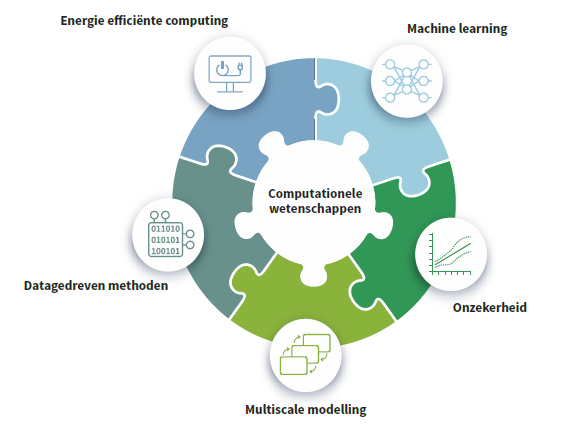 [Speaker Notes: Slide met logo]
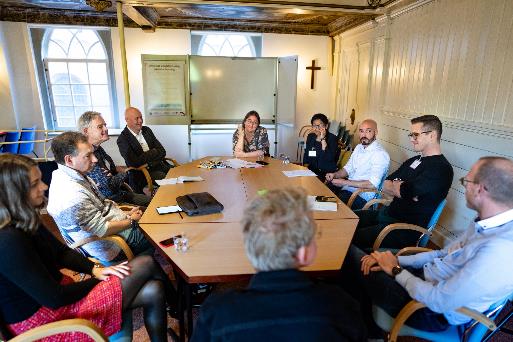 18 Oktober 2022
Netwerk meeting met computational scientists en professionals
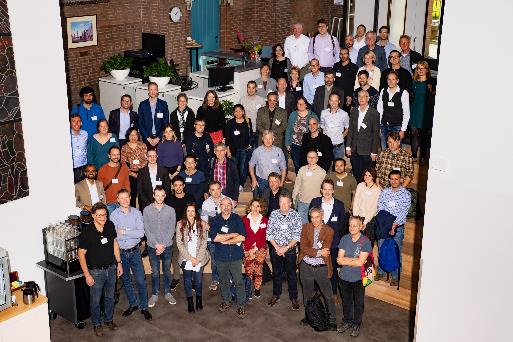 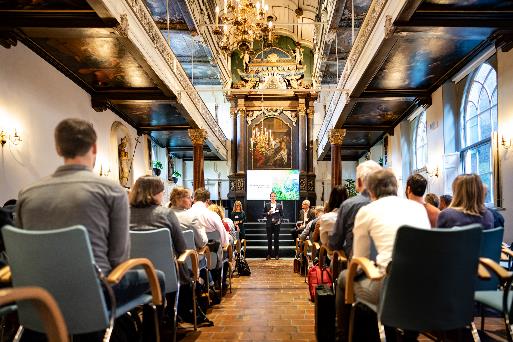 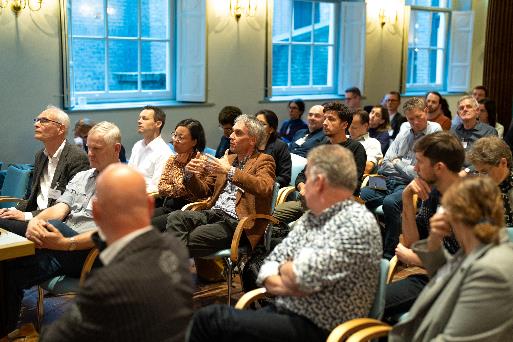 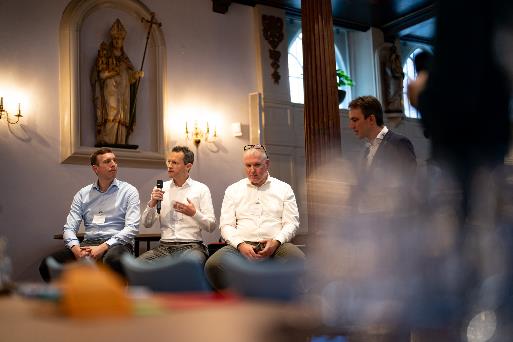 [Speaker Notes: Slide met foto (links) en header groot (rechts)

Afbeeldingen wijzigen? Sleep een foto in de vorm]
Per 2023
Kwartiermakersgroep opgericht voor vormgeven platform

Organisatie gestart National Computational Science Conference (DUCOMS Day: 10 November 2023)

Marketing en Communicatie plan opgesteld en uitvoering gestart

Governance en TOR opgesteld
Opzetten commissies/raden en werven mensen uit de community

Toewerken naar start platform in januari 2024
[Speaker Notes: Tijdlijn]
Roadmap onderdelen
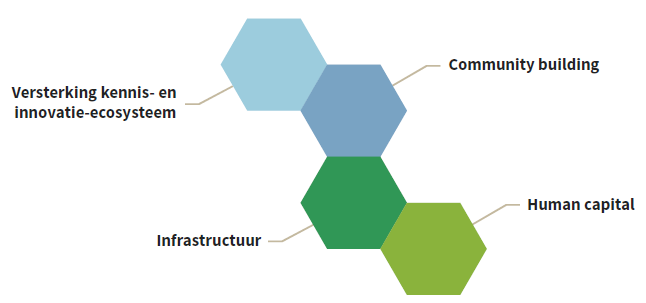 [Speaker Notes: Slide met logo]
Per September 2023
Start van het platform (Januari 2024)

Organiseren funding voor het platform via instituten, industrie, topsector, NWA, NWO-tafels

Budget 50-100 kEuro per jaar

Funding vanuit de wiskunde instituten verzocht: 1-3 kEuro per jaar voor de komende 2-5 jaar
[Speaker Notes: Tijdlijn]
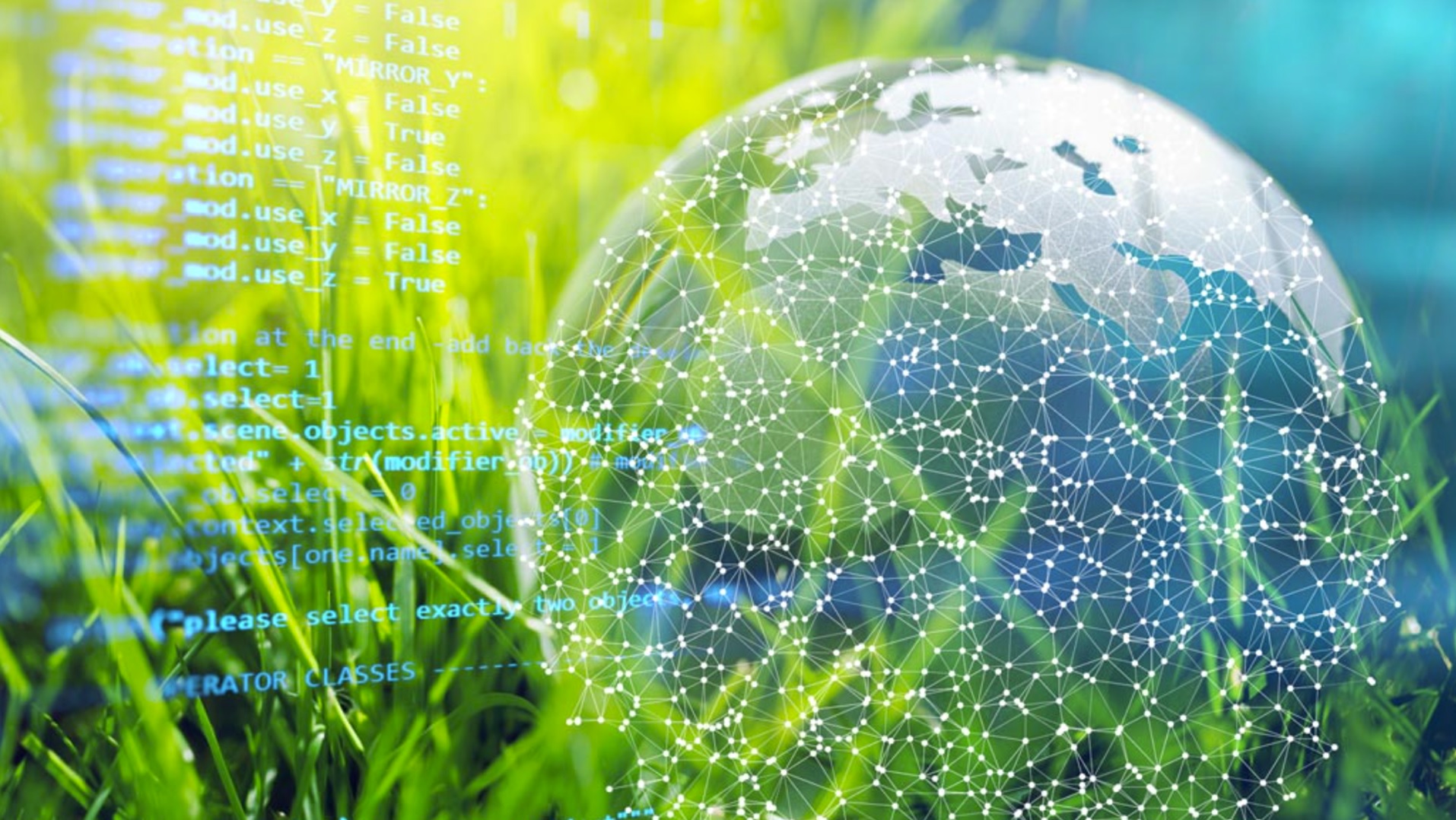 Dank voor uw aandacht

www.computationalsciencenl.nl
info@computationalsciencenl.nl
[Speaker Notes: Slide met logo en beeld]